Муниципальное бюджетное дошкольное образовательное учреждение детский сад № 33 с. Вознесенское Амурского Муниципального района Хабаровского края
Мастер – класс
Дидактическая игра «В гостях у сказки», как средство развития связной речи дошкольника




                               
                                                   Воспитатель:
Афанасенко Мария Александровна


С. Вознесенское, 2023 г.
Дидактическая игра «В гостях у сказки» как средство развития связной речи
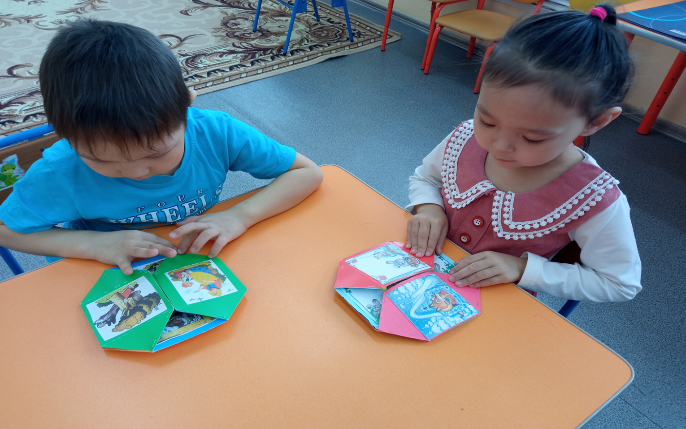 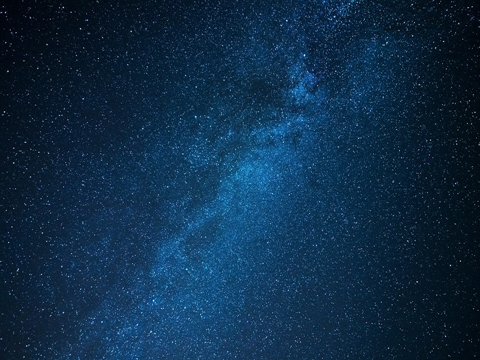 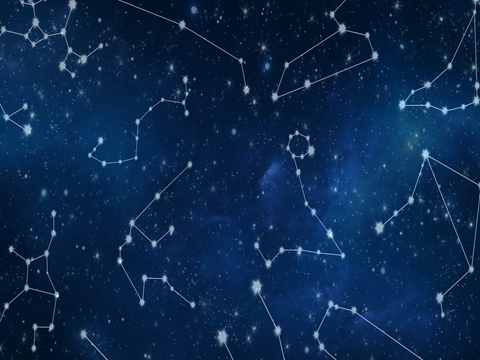 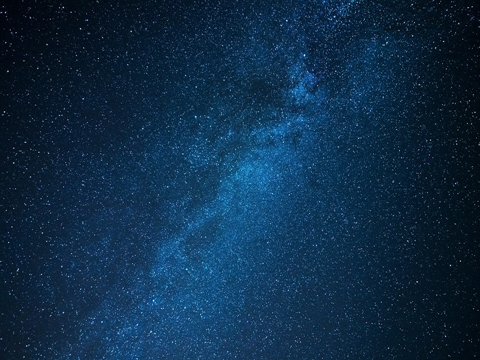 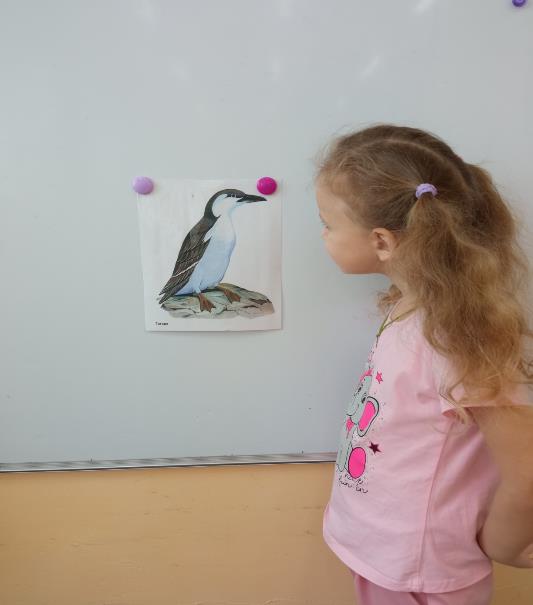 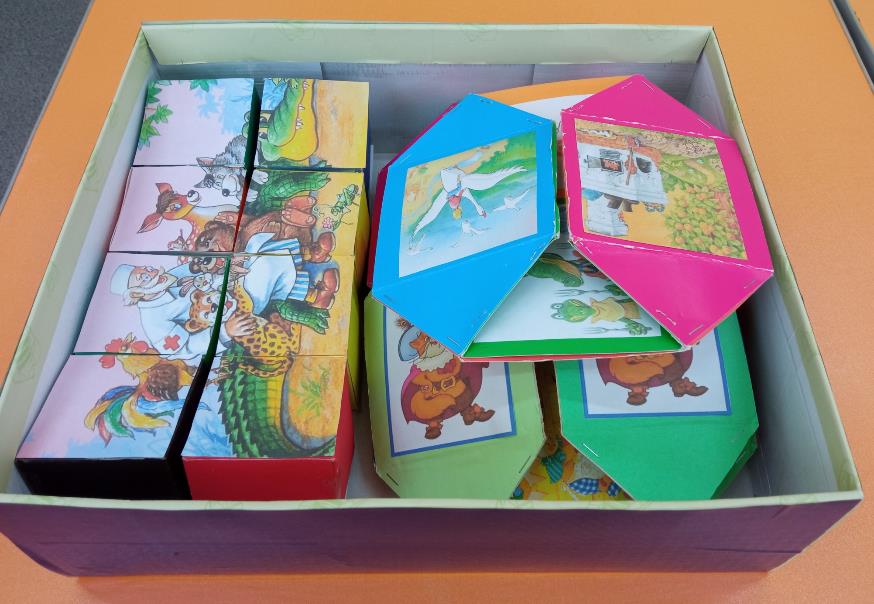 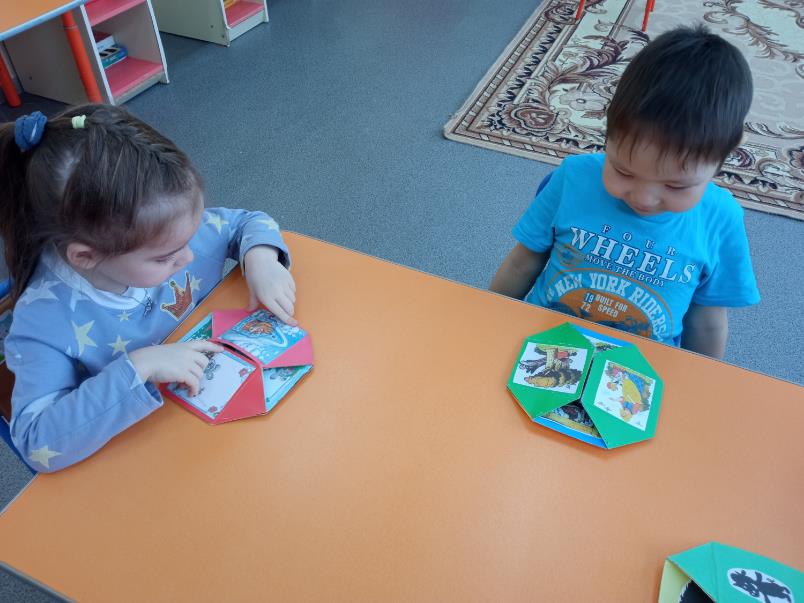 Игра- это ведущий вид деятельности.Сказки привлекают  детей, они интересны, красочны.
Трансформеры- развивают моторики рук, позволяют передать эффект сюрприза – открытия.
Задачи:
развитие обучения рассказывания; 
развития психических процессов; 
развитие памяти;
развитие  внимания;
развитие логического мышления;
развитие темпа речи;
развитие тембра речи;
 развития интонации, выразительности.
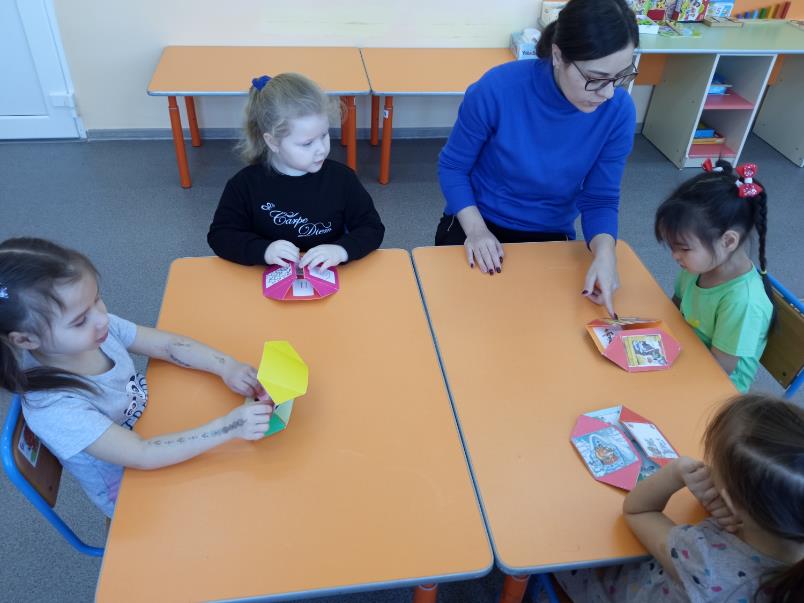 Угадай сказку по картинке
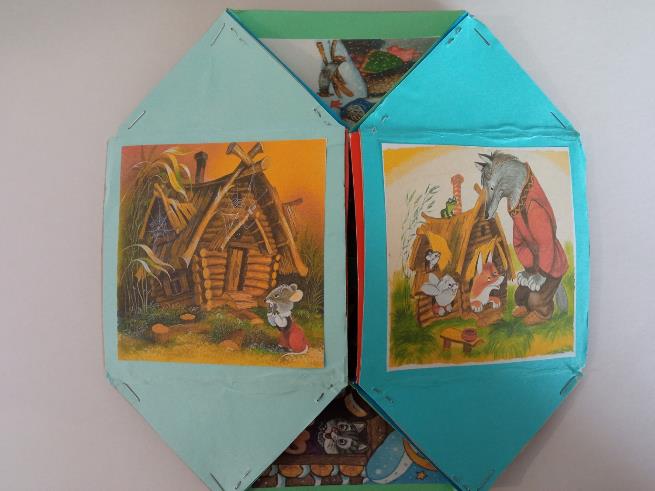 Назови название сказки, назови героев сказки.
Закрепляем умение отвечать на наводящие вопросы, развиваем мелкую моторику рук.
Угадай  сказку по силуэту
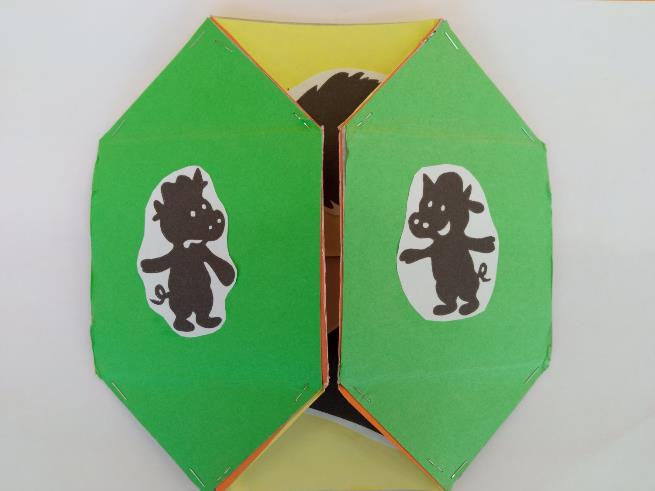 Надо знать опять же название сказки. Назови героев, что произошло с героями. 
Закрепляем умение отвечать на наводящие вопросы, развиваем мелкую моторику рук.
Угадай  сказку по сказочному предмету
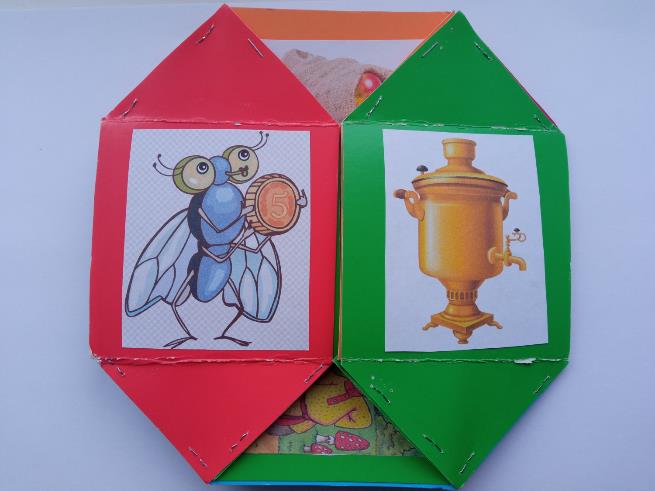 Закрепляем умение оперировать накопленными знаниями, развиваем память, учимся ответы объединять в короткий рассказ.
Найди отличие
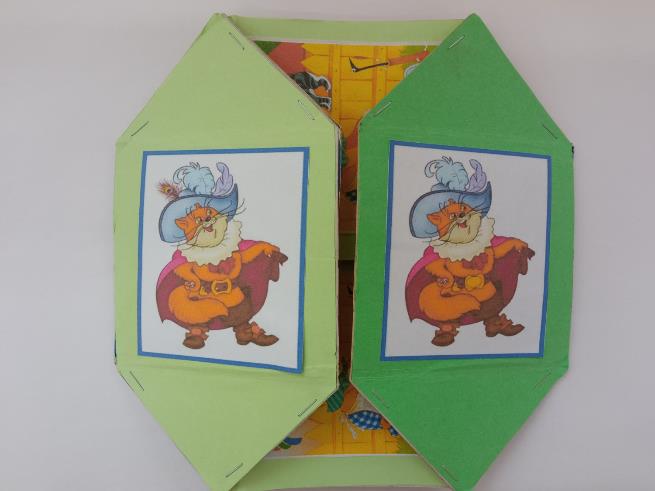 Скажи что не так, отгадай, что не так.
Закрепляем умение оперировать накопленными знаниями, развиваем память, учимся ответы объединять в короткий рассказ.
Расскажи сказку по картинкам
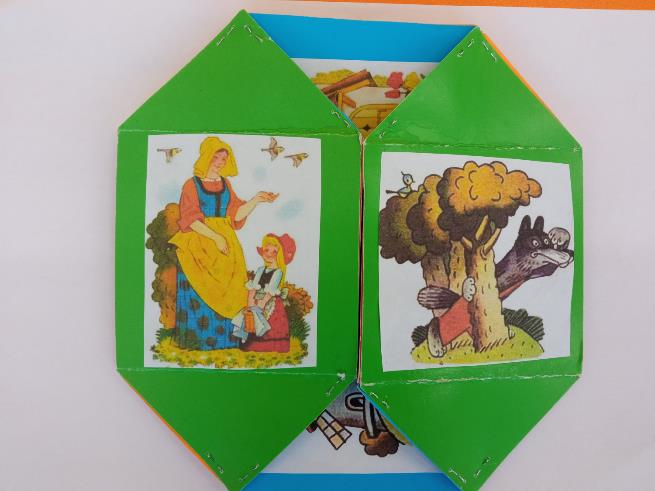 Разучить детей рассказывать сказку на опору наглядности. Учим рассказывать выразительно с интонацией.
Закончи сказку
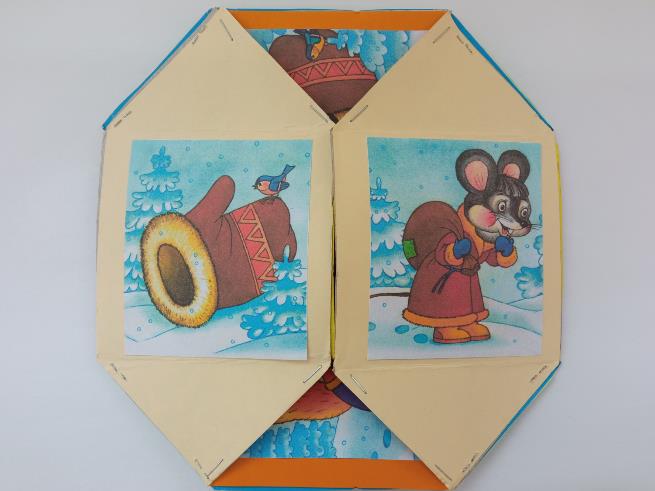 Придумай свое окончание сказки.
Развиваем логическое мышление, развиваем словотворчество.
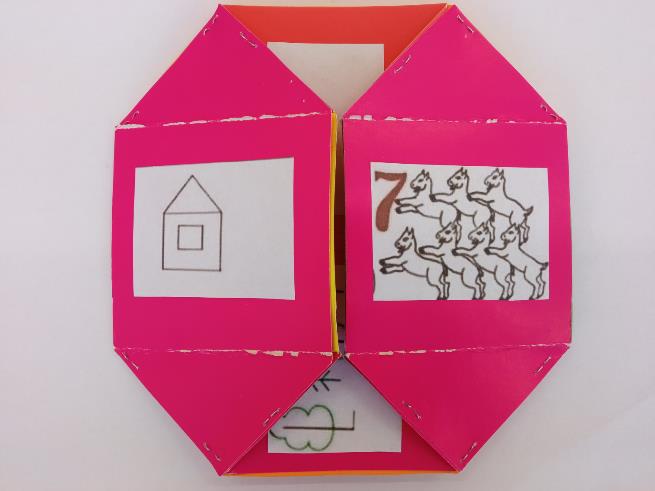 Расскажи сказку по таблице
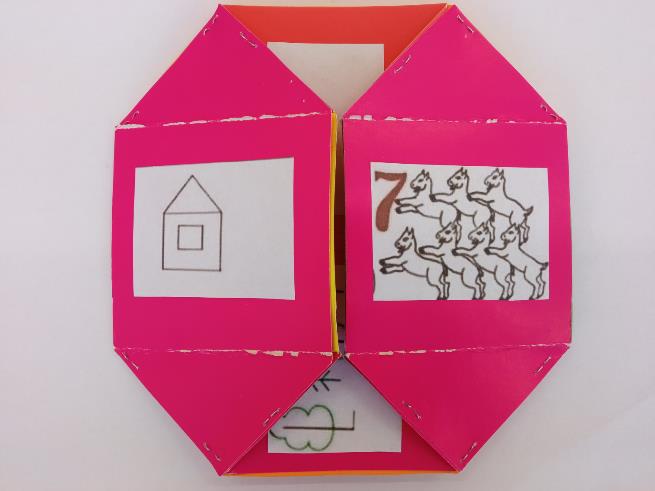 Учим рассказывать на опору- схемы. Подготовка к обучению в школе. Дети оперируют накопленными знаниями. Могут зарисовать схемы сами. Как самостоятельно, так и с родителями. Ну конечно же здесь ребята должны знать сказку и по схеме ее рассказать.
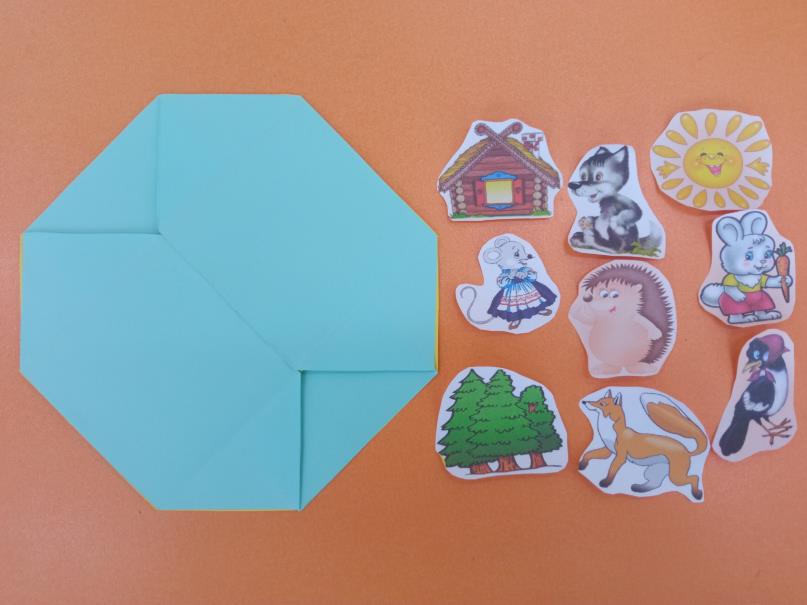 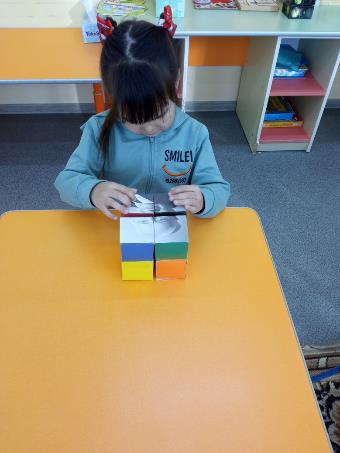 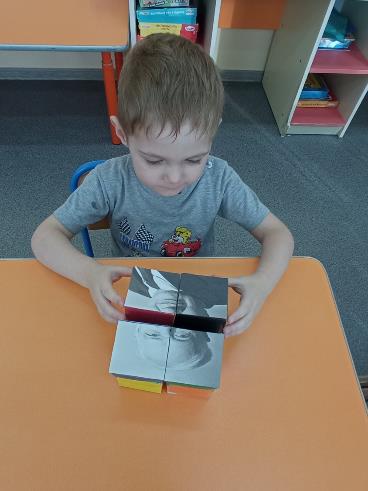 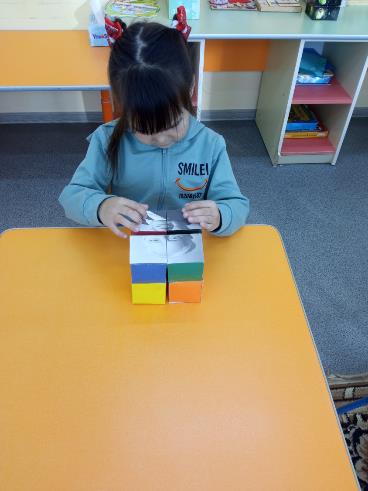 СПАСИБО ЗА ВНИМАНИЕ!